Product Introduction of Sugon S640-G20
Storage product division
1
2
3
4
Contents
The Introduction of Storage Server Market
Introduction of S640-G20 product features
Product competitive analysis of S640-G20
Introduction of S640-G20 product
[Speaker Notes: 先讲整个IT行业的大背景]
The market of storage server
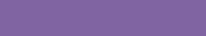 Large amount of data (PB);storing data online or nearly line;need large storage capacity
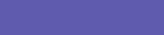 Data usually needs to be processed, having certain requirements for computing capacity of the system
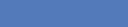 For not high requirements of data reliability, the data can be obtained  or multi-copies
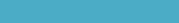 Need to improve server room installed density and lower overall TCO users
The analysis of storage server for industry application
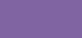 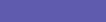 The Internet Cloud disk

Video websites storage Node

Shared cloud disk operation support platform
Video Websites, IPTV

Video flow server


Content delivery serve
Customized Soft /Hard Integration Equipment 

High-end NVR Server



ESTOR
High Density Storage Nodes 

Cloud storage high density Nodes 

Big data high density Nodes
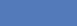 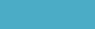 1
2
3
4
Contents
The Introduction of Storage Server Market
Introduction of S640-G20 product features
Product competitive analysis of S640-G20
Introduction of S640-G20 product
[Speaker Notes: 先讲整个IT行业的大背景]
Product Introduction of S640-G20
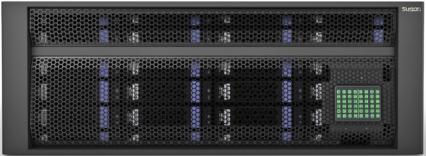 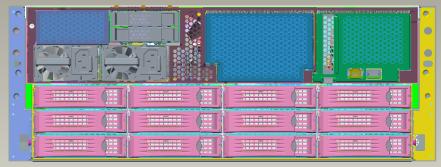 Introduction of Product Module Tray
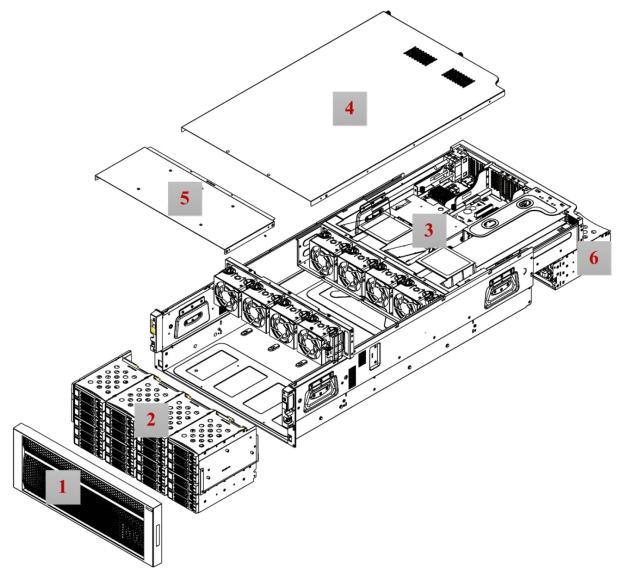 Chassis front panel
Front hard disk tray
Mainboard tray
Top cover of chassis
Hard disk tray top cover
Rear hard disk tray
Introduction of Mainboard
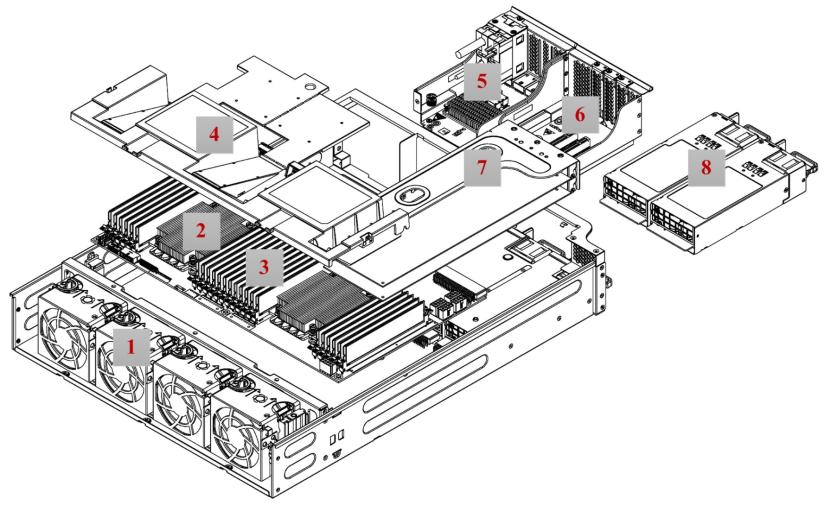 Central chassis fan	 2.  CPU heat sink 3. Memory slot 4. wind scooper 5. Right I/O extension module 6. Left I/O extension module 7. Right Riser module    8. Redundant power supply
1
2
3
4
Contents
The Introduction of Storage Server Market
Introduction of S640-G20 product features
Product competitive analysis of S640-G20
Introduction of S640-G20 product
[Speaker Notes: 先讲整个IT行业的大背景]
S650G20 Product Features
Mass Storage 
  Capacity
High Reliability
High Performance
3
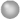 2
4
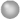 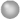 S650G20
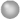 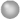 1
5
Low CTO
Manageability
Compatible with the latest 6 TB hard disk, providing mass storage capacity
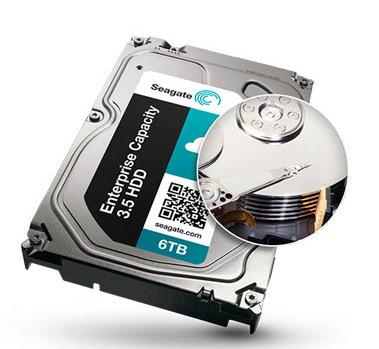 ×
36
Single system storage capacity maximum 216 TB!!!!!!
Upgraded Architecture making the system performance improve
Haswell Processor Architecture
12Gb/s SAS Technology
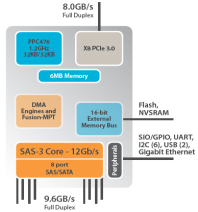 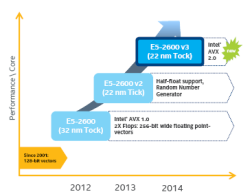 High performance
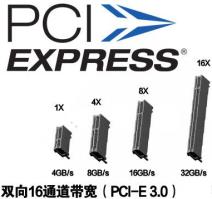 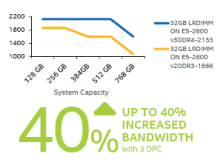 PCIe 3.0
DDR4 Memory Technology
Star light diagnosis, easy to maintain
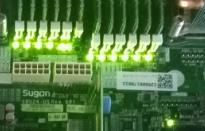 The machine with a total of 60 monitoring signals, including the comprehensive monitoring for CPU, memory, Riser expansion card, the power signal,，every part of the system in-place, working state.
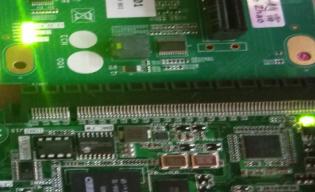 Rich management functions, 
performance optimization, one-click seting
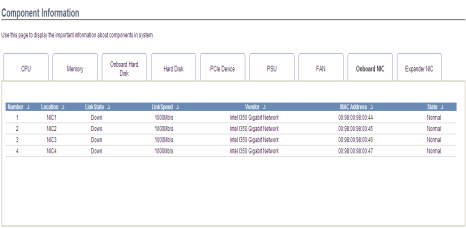 BMC support SD card equipment log storage, and can save system information unlimited
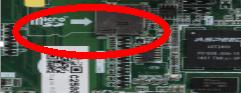 BMC monitoring
Sugon  R&D management module（BMC）independent，support IPMI2.0 ， SNMP，Independent management port ，support SOL,CLI,KVM  over IP，Support remote upgrade BIOS/Firmware
BMC  can realize the monitoring on parts consumption and limit the machine power consumption; 
Can remote update a BIOS FW By BMC Web that’s a convenient and humanistic upgrade strategy
The first time implementation  monitoring of card key information by BMC ， contains the manufacturer, type, speed, link state, MAC address,and the correspondence between the MAC and NIC；
set the optimal configuration of 
Benchmark  test on one click
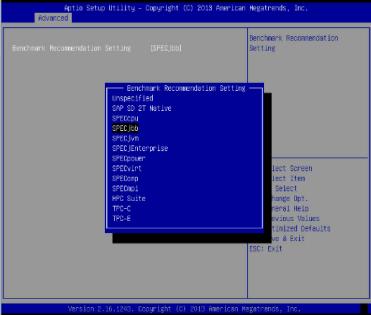 Platinum CRPS power supply，Green energy-saving
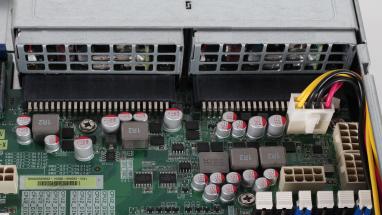 CRPS Power Supply
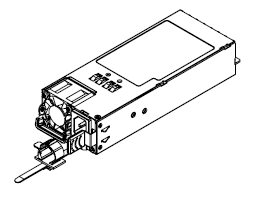 Power DIP Board, with no cable routing, seems more artistic and better cooling effect
Support power cold backup：
Incold standby mode, the power conversion efficiency can be increased 3% again, up to 95%. 
Multiple contact sensors：
The machine system containing 25 sensors to ensure the machine heat noise effect balanced
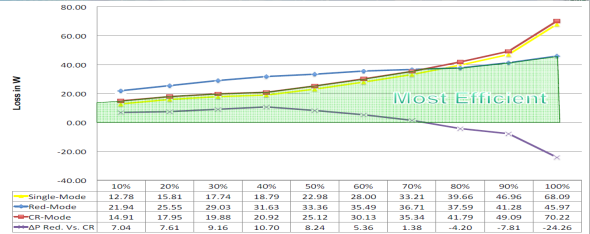 Provide custom services at different 
levels to meet customer demand
Simple logo 
customization
Structure appearancecustomization
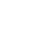 According to user requirements and combining with Sugon product to customize, including product specifications, the server internal structure, product appearance.
Packaging, labels, BIOS and BMC interface logo 
customization
Simple
简单
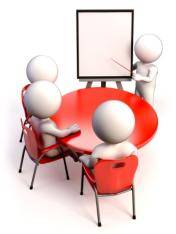 According to the customer business characteristics，customize by  the solution of binding the customer application with Sugon hard and soft product to improve the TCO of system.
Require to customize management  functions for customer on BMC management chip, the BIOS etc.
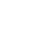 复杂
Complex
Solutions business customization
Function set
customization
1
2
3
4
Contents
The Introduction of Storage Server Market
Introduction of S640-G20 product features
Product competitive analysis of S640-G20
Introduction of S640-G20 product
[Speaker Notes: 先讲整个IT行业的大背景]
Competition analysis：SMC Storage Server
Sugon vs SMC
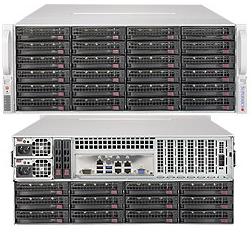 Product Advantage
Support rear 4 sets hotplug system disk.SMC only support 2 set
More PCIe slots.S640 - the G20 maximum 8 PCIe slots, can match more high-speed network card and IB card
Support NVDIMM.S640 - the G20 configurable NVDIMM to ensure that the memory data when the power outage.
Light diagnosis functionS640 - the G20 with more than 60 signal in system to monitor the state of CPU, memory, fan and other core components
Easy maintenance. S640 - the G20 support all travel guide.
SMC型号：
6048R-E1CR24N
6048R-E1CR36N
5048R-E1CR36L
Competition analysis ：5288  V3
Sugon vs Huawei
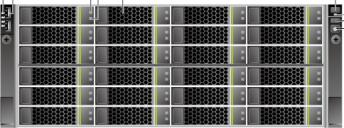 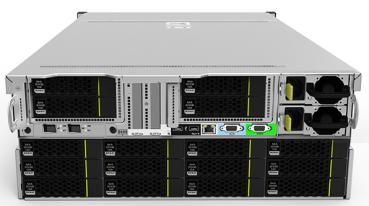 Product Advantage
Larger memory capacity.S640-G20 support 24 DIMM slot, more than 5288v3
More PCIe S640-G20 support maximum eight PCIe slots, rear support only six
Support NVDIMM.S640 - the G20 configurable NVDIMM to ensure that the memory data when the power outage
Light diagnosis functionS640 - the G20 with more than 60 signal in system to monitor the state of CPU, memory, fan and other core components
Competition analysis ：
Sugon vs Inspur
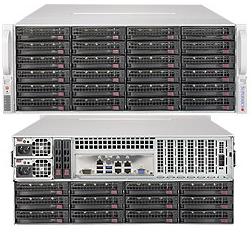 Product Advantage
Higher CPU performance. The latter is single way server products 
Support rear four sets  hotplug system disk。The latter only supports two system disk
More PCIe slots.S640 - G20 maximum eight PCIe slots, can match more high-speed network card and IB card
BMCmanagement function. S640-the G20 adopted their own  management module, ， the function supported more than Inspur/SMC storage server products
Light diagnosis functionS640 - the G20 with more than 60 signal in system to monitor the state of CPU, memory, fan and other core components
All Inspur24/36 disk storage server OEM SMC product！！！
Competition analysis ：HP SL4500
Sugon vs HP
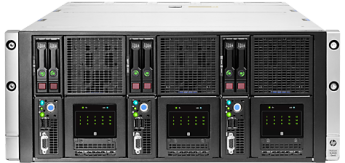 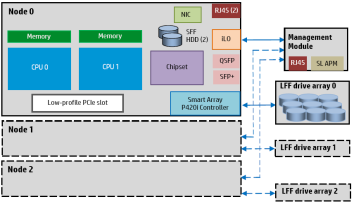 Product Advantage
Higher CPU performance. The latter is the last generation CPU architecture products
Larger memory capacity.Larger memory capacity.S640-G20 support 24 DIMM slot, more than SL4500
More PCIe slots.S640-G20 maximum eight PCIe slots, can match more high-speed network card and IB card
The system has high reliability。The latter power down in user ，system reliability is poor.
Light diagnosis function.S640 - the G20 with more than 60 signal in system to monitor the state of CPU, memory, fan and other core components